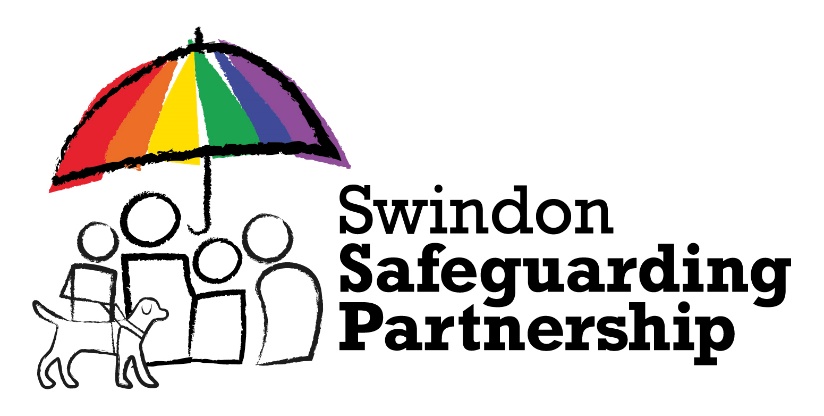 Child Protection (CP) Conferences moving towards a Family Safeguarding Model.
Why change? Historically, children subject to CP Plans was 46% higher than statistical neighbours; children were not always subject to the right form of intervention or had been subject to CP Plans for longer than 2 years. Families have not always been at the heart of the process and plans were being “done to” instead of being “done with” the family. The impact of Covid has expedited some changes, some are positive such as participation of children and families including fathers. Professionals’ participation has also improved,  and a wider range of professional participating resulting in improved information sharing. But there is more to do…
.
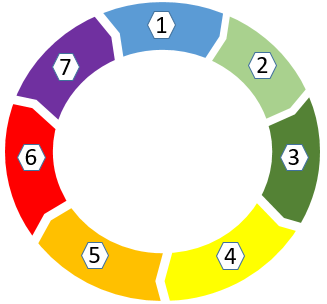 The future: Implementation of a Parents Advocacy Board, led by parents who have experienced the child protection process. Developed in partnership with ‘Annie’, Surviving Safeguarding, and SBC Family Group Conference . For parents attending conferences to have access to a parent advocate. An offer 
to children for their own conferences (includes the child, advocate, chair, note taker).  The plan produced will feed directly into the parents’ conference.
What does being family focused mean? Traditionally, insisting families must ‘engage’ & looking to escalate if not. Use of jargon & talking about worries. Telling families what the plan should contain & what the contingency plan will be. Being family focused = working alongside the family. If professionals are not working well with a family, thinking ‘outside the box’, change our interventions, what we have to do differently.  Within conference, use wording that is easy to understand, talk about risks. CP & contingency plans will be parent led.
Minute Briefing
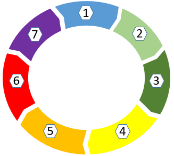 7
What does this mean for professionals? All professionals must share their report with the family in advance of the conference (at least 1 day) apart from police. This will be monitored. Pre conference:  ICPC: at least 6 days’ notice for invites, RCPC - (date previously agreed) at least 15 days' notice. Children will be written to directly (RCPCs initially) to offer different ways of being involved, such as meeting the chair alone at a neutral venue. A revised multi-agency conference report template, to include risks. All reports sent to professionals in advance so they come fully prepared. There will be no reading room.
Post conference:  Professionals will receive the plan within one working day of the conference and will receive the full notes within 20 working days of the conference.  There is a pilot of conference chairs writing the summary and the notes of the conference directly to the child.
The Child Protection plan: The CP Plan will be produced prior to the decision regarding significant harm being made. Parents will be empowered to produce the plan – it is their plan.  All professionals will participate fully in producing the plan and will make suggestions for what they can provide for the family. The contingency plan will be family led.
During conference: Chairs will be trained in motivational interviewing techniques, with more open questions to be asked, this enables chairs to empower parents to make changes by harnessing ambivalence. The meeting to be more inclusive.  The focus of the conference will be; a) What are the risks that need to be addressed? (Risks), b) What has been the impact on the child(ren) (Impact on Child), c) What does the child feel / say about this? (Child’s Voice) d) What positive factors affect the impact? (Strengths).
Further information, resources and briefing materials are available on the SSP website.
12/10/2020
safeguardingpartnership.swindon.gov.uk